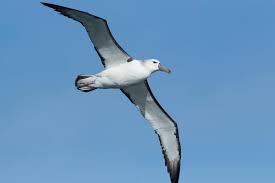 The Rime of the Ancient Mariner (1798) by Samuel Taylor Coleridge
Department of English
Univ Setif 2
Introduction
The Romantic movement, influenced by poets like Coleridge and Wordsworth, emphasized nature, emotion, and the supernatural. Their collaborative work, Lyrical Ballads (1798), is seen as a cornerstone of Romantic poetry, seeking to express human experiences through powerful, vivid language and imagery. This poem, 'The Rime of the Ancient Mariner,' reflects these ideals and explores the complex relationship between humanity and nature.
Historical Context
“The Rime of the Ancient Mariner” was written by Samuel Taylor Coleridge in 1798, during the transition from the Enlightenment to the Romantic era. This period was marked by a shift from reason to emotion and an emphasis on nature and the sublime. The French Revolution's initial ideals and subsequent chaos influenced the focus on individual experience, which is central to Romanticism.
Coleridge’s poem reflects the era’s fascination with maritime exploration, using a seafaring tale filled with supernatural elements and moral lessons. It also embodies the Romantic return to spirituality, depicting themes of sin, punishment, and redemption. The poem’s historical context enriches its portrayal of the complex relationship between humanity, nature, and the divine.
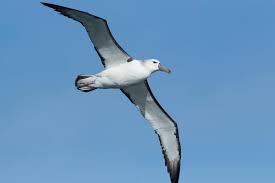 Publication
“The Rime of the Ancient Mariner” is a ballad which was first published in William Wordsworth and Samuel Taylor Coleridge’s Lyrical Ballads in 1798. This book of poems—especially in its second edition 1817, which includes Wordsworth’s long explanatory preface and a glossary—is often regarded as a manifesto for the English Romantic movement.
Epigraph to the poem
“I readily believe that there are more invisible than visible Natures in the universe. But who will explain for us the family of all these beings, and the ranks and relations and distinguishing features and functions of each? What do they do? What places do they inhabit? The human mind has always sought the knowledge of these things, but never attained it. Meanwhile I do not deny that it is helpful sometimes to contemplate in the mind, as on a tablet, the image of a greater and better world, lest the intellect, habituated to the petty things of daily life, narrow itself and sink wholly into trivial thoughts. But at the same time we must be watchful for the truth and keep a sense of proportion, so that we may distinguish the certain from the uncertain, day from night.”― Thomas Burnet
Significance of the Title
The word "rime" can mean "ice", and can also be interpreted as an alternate spelling of the word "rhyme." Therefore, as much as the poem is the rhymed story of the Ancient Mariner, it is also the tale of the "land of mist and snow": the "rime", where the Ancient Mariner's troubles begin. By calling the poem "The Rime of the Ancient Mariner," Coleridge equates the "rhyme" or tale with the actual "rime" or icy world. As we learn at the story's end, the Ancient Mariner is condemned to feel perpetual pangs of terror that force him to tell his "rhyme," a fate just as confining and terrifying as the "rime" itself is initially for the sailors.
Moreover, the term "Ancient Mariner" emphasizes the timelessness and ageless nature of the protagonist, who embodies both the wisdom and the burden of an eternal wanderer. The mariner’s experiences are legendary, carrying universal themes of sin, guilt, and redemption that transcend time.
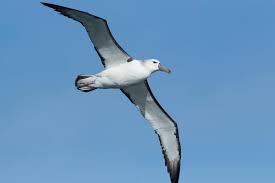 Summary
On his way to a wedding, a young man is stopped by an Ancient Mariner who insists on relating a strange tale of adventure at sea. The Mariner reveals that years ago he had sailed from his home to the South Pole and beyond. While the ship lay becalmed near the Pole, he shot an albatross which had been following the vessel. Initially praised by his shipmates, the Mariner is eventually reviled because the deed seems to being bad luck; the albatross is hung about his neck. A spectral ship, carrying two figures, approaches the Mariner’s vessel; Death and Life-in-Death play dice for the Mariner, and the latter wins. The other crew members aboard the ship die, but the Mariner lives on. Alone, he contemplates the heinous crime he has committed. Noticing the beauty of the sea creatures following the boat, he blesses them. Almost immediately, the wind picks up, the ship sails forward, and a band of spirits descend to inhabit the dead crew, aiding the Mariner to return to his homeland, where his ship goes down. He is rescued, but is compelled to tell his story to others as penance for his deed.
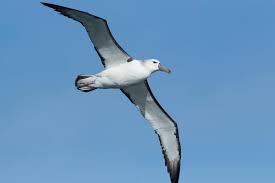 Summary (part2)
Coleridge’s poem is characteristically Romantic: Set in a strange locale, containing accounts of the supernatural, it uses the elements of the fantastic to highlight a universal human problem. The Mariner commits a motiveless crime, but it becomes an occasion for the poet to explore the notion of guilt and repentance. Fittingly, the act of contrition involves a recognition of the beauty of nature, another Romantic axiom. Further, the Mariner is forced to share his experience with others; this, too, characterizes Romantic poetry, whose practitioners felt that poetry was a vehicle for sharing experience as well as conveying ideas. Like many Romantic heroes, the Mariner is exiled from society by his crime, and returns to it only when he feels within himself a brotherhood with other creatures of nature.
Key Excerpts:The Paradox of Water
“Water, water, everywhere,And all the boards did shrink;Water, water, everywhere,Nor any drop to drink.”
The Mariner’s Guilt and Isolation
“Alone, alone, all, all alone,Alone on a wide wide sea!And never a saint took pity onMy soul in agony.”
The Stagnation and Despair
“Day after day, day after day,We stuck, nor breath nor motion;As idle as a painted shipUpon a painted ocean.”
The Curse of the Dead Crew
“The many men, so beautiful!And they all dead did lie:And a thousand thousand slimy thingsLived on; and so did I.”
The Ghostly Ship
“The Nightmare LIFE-IN-DEATH was she,Who thicks man’s blood with cold.”
The Ship’s Reanimation
“The bodies of the crew are inspired,And the ship begins to move:They raised their limbs like lifeless tools —We were a ghastly crew.”
The Moment of Redemption
“O happy living things! no tongueTheir beauty might declare:A spring of love gushed from my heart,And I blessed them unaware.”
The Eternal Penance
“Since then, at an uncertain hour,That agony returns:And till my ghastly tale is told,This heart within me burns.”
The Final Moral
“He prayeth best, who loveth bestAll things both great and small;For the dear God who loveth us,He made and loveth all.”
I-Literary Techniques
Coleridge’s use of rhyme, meter, and supernatural imagery creates an immersive experience. His balladic style blends narrative and poetic expression, making the poem feel timeless. The supernatural elements enhance the storytelling, adding depth to the Mariner’s emotional and spiritual journey.
Textual analysis: *Meter
Coleridge employs a variety of meters, but the poem predominantly uses a balladic meter, alternating between iambic tetrameter (four beats per line) and iambic trimeter (three beats per line). This rhythmic pattern resembles traditional English ballads, lending the poem a song-like quality that enhances its storytelling.
Iambic Meter refers to a specific rhythm where each unit (or "foot") has two syllables: the first is unstressed (soft), and the second is stressed (strong). This pattern sounds like da-DUM. So, when we say something is iambic, it means the line is made up of these da-DUM beats.
Iambic Tetrameter
Tetrameter means there are four iambs (or "feet") in a line. This means a line in iambic tetrameter will have four da-DUM beats. So, a line in iambic tetrameter will have eight syllables total (4 x 2 syllables).
Example from the poem:
 "The ship was cheered, the harbour cleared"
you can count four da-DUM beats (highlighted syllables):
 The ship was cheered, the harbour cleared.Each of those da-DUM sections is one "foot" of iambic tetrameter, with four feet total.
*The Rhyme Scheme
The rhyme scheme varies throughout but generally follows an ABAB or ABCB pattern, typical of ballad stanzas. The variation adds a musical quality to the verse, supporting the dramatic and mysterious tone. For instance:
 "The ship was cheered, the harbour cleared
Merrily did we drop 
Below the kirk,below the hill, 
Below the lighthouse top.”
The  ABCB rhyme scheme is clear, emphasizing the melodic storytelling style.
*Imagery
Coleridge’s use of vivid and symbolic imagery deepens the poem’s themes, creating a sense of otherworldliness and suspense
-Nature Imagery: Coleridge uses nature, both beautiful and threatening, as a backdrop for the Mariner's journey. The sublime landscapes—the vast ocean, icy polar regions, and radiant stars—reflect Romantic ideals of nature’s majesty and power. Nature, in its beauty and harshness, is central to the Mariner’s spiritual journey.
- Supernatural: Coleridge’s supernatural elements are deeply symbolic, blending real and mystical worlds. For example, the ghostly ship carrying Death and Life-in-Death introduces a sense of inevitable fate and moral consequence. The supernatural events—like the reanimation of the dead sailors and the Mariner’s curse—reinforce themes of penance and redemption
-Religious and Symbolic Imagery: The albatross, a central symbol, represents innocence, guilt, and the Mariner’s separation from the natural and spiritual world. When he kills it, he disrupts the natural order, invoking a curse. Other images, like the Sun and Moon, symbolize opposing forces—such as punishment and forgiveness—that shape the Mariner’s path.
Poetic devices
Alliteration and Assonance: Coleridge uses alliteration to reinforce the poem’s musicality and mood. For example, “The fair breeze blew, the white foam flew” uses repeated ‘f’ sounds to mimic the movement of the ship.
Repetition: Key phrases, like “Alone, alone, all, all alone,” intensify the Mariner’s isolation and psychological torment. Repetition helps underscore emotional moments and draws readers into the Mariner’s experience.
Personification: Nature is often personified to reflect the Mariner’s emotional state. The Sun and Moon are given qualities that affect the Mariner’s fate, making them seem almost judgmental or forgiving characters in their own right.
Characters
The main characters in “The Rime of the Ancient Mariner” are the ancient mariner, the wedding guest, and the hermit.
The ancient mariner is an old sailor tormented by his murder of an innocent albatross and the subsequent curse put upon his ship.
The wedding guest is a man who cannot pull himself away from the mariner and his tale.
The hermit is a holy man from whom the mariner begs absolution at the end of his voyage.
Character Analysis
The Ancient Mariner, as a character, represents guilt, isolation, and eventual redemption. His journey reflects the Romantic hero’s struggle against inner and outer conflicts. The Wedding Guest and the Hermit play symbolic roles, showing the Mariner's societal exile and his eventual absolution, allowing him to share his lesson with others.

The Mariner as a Christ Figure: The Ancient Mariner can be interpreted as a Christ-like figure who suffers for his sins and ultimately redeems himself through suffering and repentance. His journey reflects the Christian idea of sacrifice and the possibility of redemption
The wedding guest
The framing device of the wedding guest listening to the Mariner’s tale suggests a moral lesson. The guest, who represents humanity, is transformed by the Mariner's story, suggesting the importance of heeding spiritual lessons and the interconnectedness of all lives, reminiscent of Christian teachings about community and compassion.
The Hermit
The Hermit in this poem is a significant character symbolizing spiritual salvation and forgiveness. He appears at the end of the poem as a pious figure who lives in harmony with nature. The Hermit’s role is to listen to the mariner’s confession, allowing the mariner to break free from his curse. This act highlights themes of redemption, repentance, and the power of confession. By contrasting with the supernatural elements that dominate the poem, the Hermit embodies hope and the possibility of spiritual renewal, reaffirming that absolution is attainable through genuine remorse and acknowledgment of one’s sins.
Symbolism
The poem’s symbols (Albatross, the gaze, Sun and Moon) represent nature’s beauty, danger, and the balance of life. The albatross symbolizes innocence and the Mariner’s guilt, while the Sun and Moon reflect divine and natural forces, guiding the Mariner on his path of penance. These symbols bring depth to the Mariner’s journey and highlight Romantic ideals.
*The albatross
A complicated symbol within the poem. Historically, albatross were seen by sailors as omens of good luck, and initially the albatross symbolizes this to the sailors when it appears just as a wind picks up to move the ship. The albatross can be seen as symbolizing the connection between the natural and spiritual worlds, a connection that the rest of the poem will show even more clearly, and it can further be seen as a symbol of the sublime (the unearthly bird) as it sports with the mundane (the ship).
Moreover, The albatross represents the burdens of sin and guilt. When the Mariner kills the bird, it symbolizes his rejection of God’s creation, leading to dire consequences. The albatross’s subsequent hanging around his neck serves as a reminder of the weight of sin, akin to the Christian concept of bearing one’s cross.
*The Gaze/Eyes
Other symbols and many of the themes in the poem exert their presence through the eyes. Firstly, the Mariner holds the Wedding Guest with his story, but also with his “glittering eye.” The eye then symbolizes both a means of control and a means of communication, which makes sense given the spellbinding power of storytelling in the poem. When words fail, humans communicate through their eyes. This point is also exemplified by the silent curses the Sailors give the Mariner when they are too thirsty to speak. This form of communication is powerful, direct, and primal, and it is also continued and pushed into the realm of the supernatural and sublime when the communicative gaze continues even after the sailors’ deaths.
*The Sun and the Moon
The Sun and Moon symbolize the competing influences on the Mariner’s journey and on the world. The two compete with each other, at times embodying the forces of both the natural and supernatural world. 
The sun is associated with life, heat, dryness, and the thirst that ultimately kills the sailors. It symbolizes both the majesty and the terror of the vast natural world, as it is described with sublime beauty and is also used to tell which direction the ship is traveling. 
The moon, as it is responsible for shaping the tides, symbolizes the supernatural and divine influences on nature. 
 This cyclic process and competition between the sun and moon that, together, symbolizes the unity of God’s creation, divine influence, and the cyclic process of sin, penance, and absolution
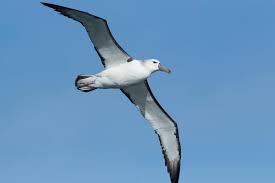 Themes
The main themes in “The Rime of the Ancient Mariner” are:
 Supernaturalism
Morality 
Penance and Repentance
In-depth Themes: Supernaturalism
The poem explores supernatural elements, with figures like Death and Life-in-Death, as well as the Mariner’s spiritual journey. Coleridge uses these elements to delve into concepts of fate, morality, and the unseen forces that govern life, reflecting the Romantic fascination with the mystical and otherworldly.
In-depth Themes: Morality
The Mariner's tale is a moral lesson on respecting nature and understanding consequences. His needless killing of the albatross brings a curse upon him and his crew. The poem highlights the Romantic idea that humanity’s actions impact the natural and spiritual worlds, emphasizing moral integrity and reverence for all life forms.
Divine Judgment and Mercy: The Mariner’s experiences reflect a cycle of judgment and mercy. After his act against nature, he faces the wrath of nature and divine forces. However, upon recognizing the beauty of creation and praying for forgiveness, he receives mercy, illustrating the Christian belief in God’s capacity for forgiveness.
In-depth Themes: Repentance and Nature
Sin and Redemption: The poem explores the idea of sin—specifically, the sin of thoughtlessness or hubris in the Mariner’s act of killing the albatross. His path to redemption involves suffering, reflection, and a newfound appreciation for all living things, echoing Christian teachings about repentance and grace.
The Mariner's path to redemption involves recognizing nature’s beauty and blessing the sea creatures he once despised. Coleridge underscores a core Romantic principle: that redemption and peace come through a deep, emotional connection with nature. This journey reflects the poet's view of nature as a means for spiritual growth and self-discovery.